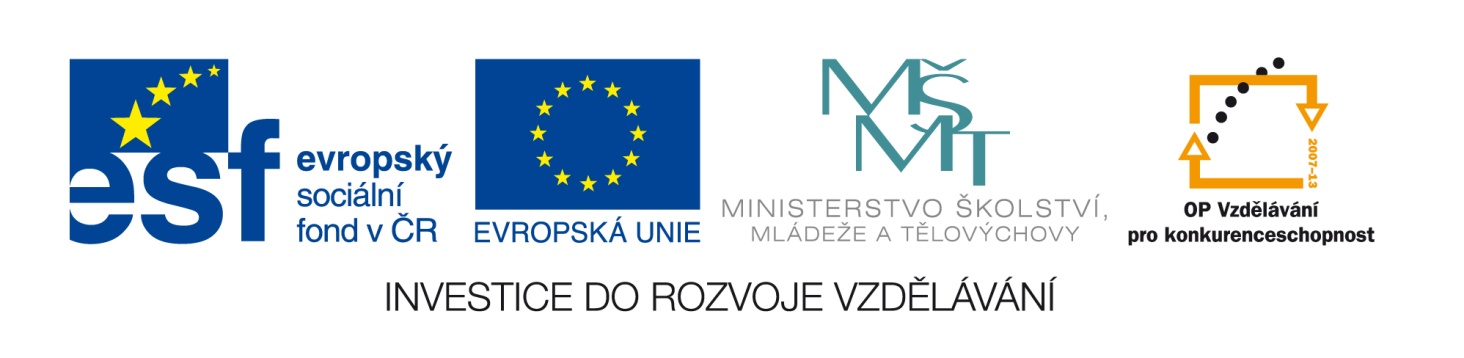 Tento vzdělávací materiál vznikl v rámci projektu EU – peníze školám
Název projektu : Objevujeme svět kolem násReg. číslo projektu: CZ.1.07/1.4.00/21.2040
Cvičení na hypertextové odkazy
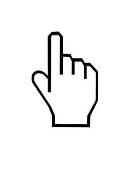 Cvičení 1
V textovém editoru Word vytvoř hypertextový odkaz na tvoje oblíbené internetové stránky.
Text v hypertextovém odkaze ve Wordu bude :
„Moje oblíbené internetové stránky“.
Cvičení 2
V textovém editoru Word vytvoř hypertextový odkaz na dokumenty, které jsi sám vytvořil(a).
Text v hypertextovém odkaze ve Wordu bude popisovat, co je v dokumentu obsaženo (např. životopis, co budu dělat o prázdninách, atd.).
Cvičení 3 – hra na prodejce nábytku
Vysvětlení pojmu „dýha“.
V textovém editoru Word vytvořte odkaz na dokument vytvořený také v textovém editoru, ve kterém bude vložena textura s motivem dřeva.
Odkaz v textovém editoru bude : „Podívejte se na dýhu skříně, kterou naše firma prodává za super cenu.
Dokument, ve kterém bude uložena textura pojmenujte dýha, dokument, ve kterém bude hypertextový odkaz pojmenujte pokus.
V dokumentu dýha vytvořte hypertextový odkaz „zpět“ na dokument pojmenovaný pokus.
Cvičení 4 – hra na prodejce automobilů
Najděte na internetu obrázek automobilu, který budeme prodávat a uložte ho do složky Obrázky.
V textovém editoru Word vytvořte odkaz na soubor s tímto obrázkem automobilu.
Odkaz v textovém editoru bude : „Podívejte se na auto, které naše firma prodává za super cenu.
Název projektu : Objevujeme svět kolem násReg. číslo projektu: CZ.1.07/1.4.00/21.2040
Autor : Mgr. Martin Kolský 
Období vytvoření výukového materiálu : listopad 2011 
Vzdělávací obor : Informatika pro 7. ročník
Anotace : Prezentace má za úkol naučit žáky používat hypertextové odkazy formou čtyř cvičení.
Očekávaný výstup : Žák ví, k čemu slouží hypertextový odkaz a umí ho nastavit.